T.C. ANKARA ÜNİVERSİTESİ  AYAŞ MESLEK YÜKSEK OKULU
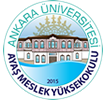 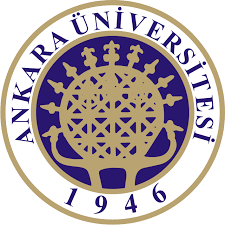 YOKSULLUK KAVRAMI
Genel olarak yoksulluk kavramına yönelik olarak üç yaklaşımdan söz etmek mümkün: Mutlak, göreli ve subjektif yoksulluk.

	1-Mutlak Yoksulluk: Birey veya hanehalkının yaşamını sürdürebilecek asgari refah düzeyini yakalayamamasıdır. 
Temel kriter bireylerin asgari ihtiyaçlarını asgari düzeyde karşılayıp-karşılayamadıklarıdır. 
2 biçimde belirlenmektedir.
YOKSULLUK KAVRAMI
2-Göreli (Nispi) Yoksulluk
Temel ihtiyaçlarını mutlak olarak karşılayabilen ancak kişisel kaynakların yetersizliği nedeniyle toplumun genel refah düzeyinin altında kalan ve topluma sosyal açıdan katılmaları engellenen kişi veya hanehalkı olarak tanımlanmaktadır. 

Göreli yoksullukta; genellikle ortanca (medyan) gelirin belli bir yüzdesinin  (%40-60) altında, özellikle %50’sinin altında gelir elde edenler yoksul olarak kabul edilmektedir. Bu yaklaşımda referans noktası; birey veya hanehalkının ortalama refah düzeyidir.
YOKSULLUK KAVRAMI
3-Subjektif (Öznel) Yoksulluk
Asgari temel ihtiyaçların karşılanıp karşılanmadığı konusunda kişilerin kendi algılayış biçimlerinin ön plana çıktığı yoksulluk yaklaşımıdır. 

Bu yaklaşımın en önemli katkısı, toplumun kabul edebileceği bir asgari hayat düzeyinin belirlenmesinde, uzmanlar yerine bunu en iyi bilen fertlerin görüşlerinin dikkate alınmasıdır. Yani yoksulluk bireylerin kendilerini yoksul hissedip-hissetmediklerine göre belirlenir.
YOKSULLUĞUN NEDENLERİ
1-Gelir Dağılımındaki Eşitsizlikler
	2-Hanehalkı Büyüklüğü Yapısı
	3-Emek Piyasasına Bağlı Nedenler
	4-Enflasyon
	5-Diğer Faktörler
GELİRİN YENİDEN DAĞILIMI
Yeniden dağılım, genel olarak gelir/servet dağılımındaki eşitsizlikleri azaltmak amacıyla, gelir veya servetin kullanımının mali tedbirler veya sosyal politika tedbirleri ile değiştirilmesi sürecidir. 

Devlet; doğrudan piyasa ekonomisinin işleyişine müdahale ederek birincil dağılımı değiştirebileceği gibi, birincil dağılımının sonuçlarını da değiştirebilmektedir.

Yeniden gelir dağılımının en önemli amacı; serbest piyasada gerçekleşen gelir dağılımını değiştirmektir. Piyasada meydana gelen dağılım, gelir eşitsizliklerine ve yoksulluğa neden olmaktadır. bu dağılımda tüm bireyler ihtiyaçlarını karşılayacak kadar gelir elde edememektedir. 

Gelirin yeniden dağılımı 2 şekilde gerçekleşir:
GELİRİN YENİDEN DAĞILIMI
a-Dikey Yeniden Dağılım: Gelir transferlerinin yüksek gelir gruplarından düşük gelir gruplarına doğru gerçekleştiği yeniden gelir dağılımıdır. 

Amacı; farklı gelir grupları arasındaki gelir eşitsizliklerini azalmaktır. Dikey yeniden dağılım özellikle vergi sistemi ve kamu harcamaları yoluyla sağlanır. 
Ancak bunların dışında devletin doğrudan piyasaya yönelik uyguladığı fiyat kontrolleri ve asgari ücret uygulaması gibi politikalar da gelirin dikey olarak yeniden dağılımını sağlamaktadır.
GELİRİN YENİDEN DAĞILIMI
b-Yatay Yeniden Dağılım: Aynı gelir düzeyinde bireyler /hanehalkları arasında gelir transferleri yaratan gelir dağılımıdır. 
Amacı; ihtiyacı daha fazla olanların bu ihtiyacını karşılayabilmeleri için gerekli kaynağı sağlamaktır. İhtiyacı olan kişilere doğrudan doğruya parasal yardım yapılması (çocuk yardımı vb) veya kişisel gelir durumunu değiştiren vergi indirimleri yoluyla karşımıza çıkar. 

Gelirin yatay yeniden dağılımı sosyal güvenliğin tüm sigorta dallarında sağlanmaktadır. 

Bu yeniden dağılım; çalışma çağındakilerden, emeklilere, istihdamdakilerden işsizlere, sağlıklı olanlardan hastalara, çocuk sahibi olmayanlardan olanlara doğrudur. İlk belirtilenler prim (veya vergi) öderken, sonrakiler transferlerden yararlanmaktadır.
Gelirin Yeniden Dağılımını Sağlayan Araçlar
1-Vergiler
	2-Kamu Harcamaları
	3-Fiyat Politikaları
Tarımsal Destekleme Fiyat Politikaları
Kamu İktisadi Teşebbüsleri Mallarına Yönelik Fiyat Politikası
Piyasa Mallarının Fiyatlarının Belirlenmesine Yönelik Politikalar
	4-İşgücü Piyasası ve Ücret Politikaları
	5-Sosyal Güvenlik Sistemi
DÜNYADA VE TÜRKİYE’DE GELİR DAĞILIMI VE YOKSULLUK
Dünyada gelir dağılımı her dönemde eşitsiz olmakla birlikte, zaman içinde bu eşitsizlik artmıştır. 
Günümüzde Gini katsayısı 0.65-0.70 arasındadır. 
Dünyadaki en zengin %10’luk nüfusun dünya gelirinin %57’sine sahip olduğu ifade edilmektedir. Dünyadaki gelir eşitsizlikleri geçmişte ülke içi sınıf farklarından günümüzde ülkeler arası gelir farklarından kaynaklanmaktadır. 

Yoksulluk gelişmekte olan ülkeler için daha büyük sorun oluşturmaktadır. Yoksulluğun en fazla görüldüğü bölge Sahra Altı Afrikası’dır.
DÜNYADA VE TÜRKİYE’DE GELİR DAĞILIMI VE YOKSULLUK
Türkiye’deki gelir dağılımı adaletsizdir. Gini Katsayısı 1968 yılında 0.56 ile en yüksek, 1987 yılında 0.43 ile en düşük değere sahip olmuş, diğer yıllar için hesaplanan katsayılar bu sınırlar arasında kalmıştır. 

Meksika ve Şili’den sonra gelir eşitsizliği en yüksek olan ülke Türkiye’dir.
DÜNYADA VE TÜRKİYE’DE GELİR DAĞILIMI VE YOKSULLUK
Türkiye’deki yoksulluğun profiline bakıldığında; hanehalkı büyüklüğü ile yoksulluk arasındaki ilişki ele alınmıştır. Yani hanehalkı fert sayısı arttıkça, yoksulluk artmaktadır. 

En büyük yoksulluk riski %35.50 ile yedi ve daha fazla fertten oluşan hanelerdedir. 2002-2009 döneminde hanehalkı yapısına göre, ataerkil/geniş aile yapısına sahip haneler 2009 yılı verilerine göre %21,43’lük oran ile yoksulluğun en yaygın olduğu aileler iken, tek yetişkinli aileler ise %16,2 ile ikinci sıradadır. 

2014-2015 yılları için hanehalkı yapısına göre gelir esaslı göreli yoksulluk dikkate alındığında em çok bağımlı çocuğu olan hanelerde yoksulluğun yaygın olduğu görülmektedir. Yani çocuk sayısı arttıkça yoksulluk riski artmaktadır.